전자정부 표준프레임워크 우수사례발표
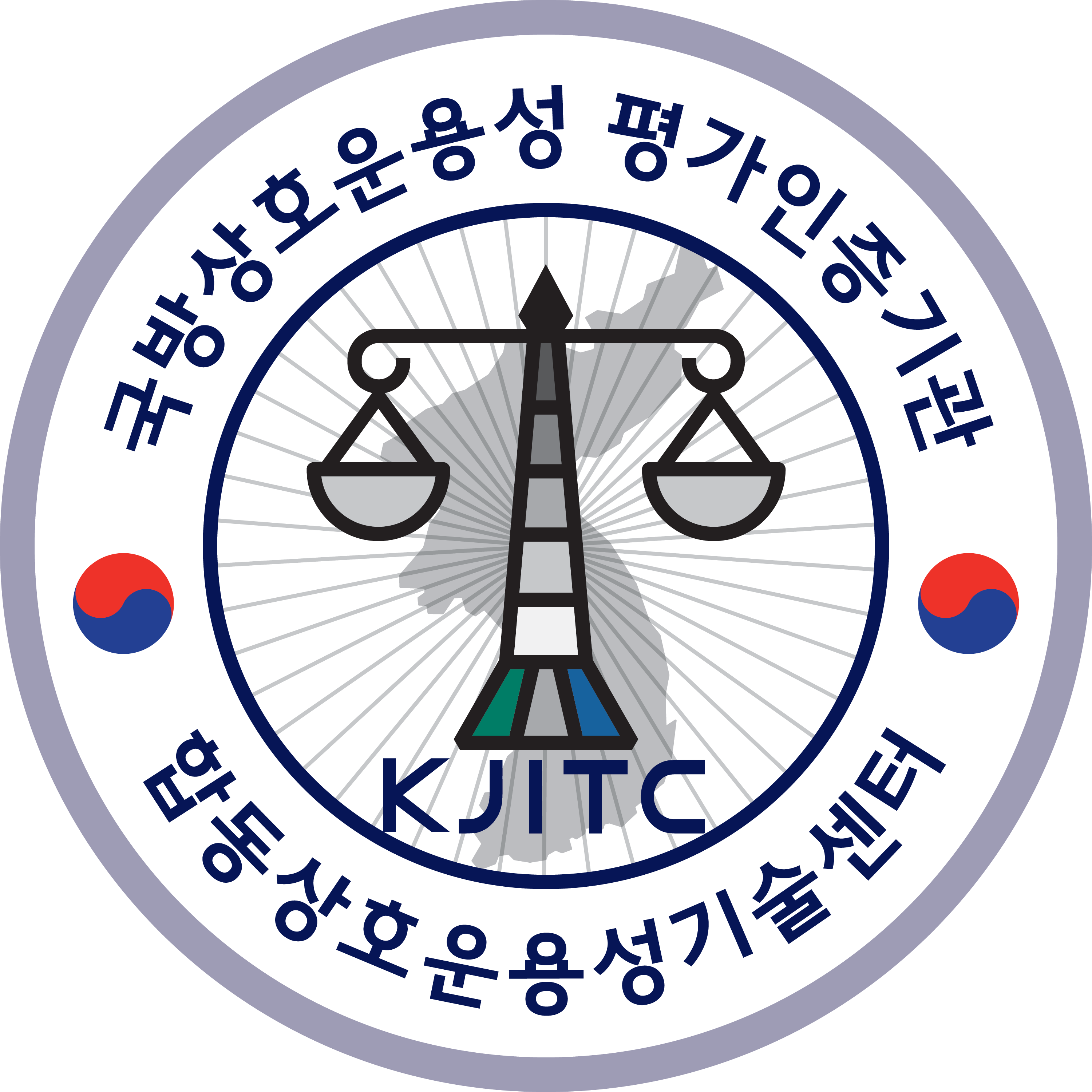 합동상호운용성기술센터
순      서
1. 기관소개
2. 국방정보화표준 소개
3. 전자정부표준프레임워크 적용현황
4. 향후 추친 계획
1.  기관소개
상호운용성이란?
합동상호운용성기술센터의 임무 및 기능
상호운용성이란?
기관 소개
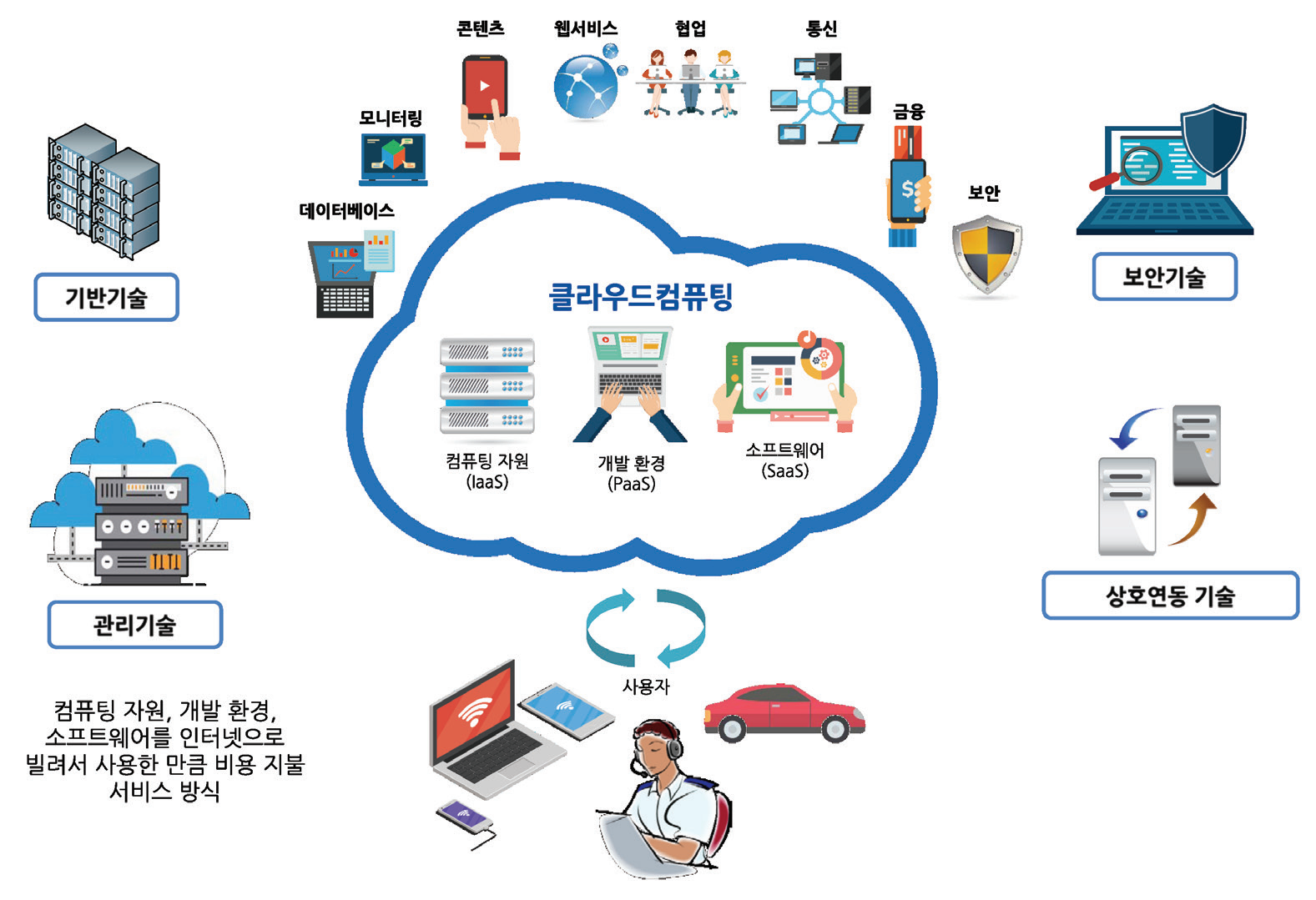 서로 다른 군, 부대 또는 체계 간 특정 서비스, 정보 또는 데이터를 막힘없이 공유,     교환 및 운용할 수 있는 능력
                                                               - 국방정보화 업무 훈령 용어정의 -
같은 기종 또는 다른 기종의 기기끼리 상호간에 통신할 수 있고, 정보 교환이나 일련의 처리를 정확하게 실행 할 수 있는 것.
                                                                                        - IT용어사전 -
[Speaker Notes: LBS : Location Based Service(위치기반서비스)
IoB : internet of Biometry(네크워크의 지능화)

CPS : Cyber-physical system(스마트 팩토리 구축 핵심) : 제품 라이프사이클 전반에 걸친 가치사슬
        고객의 요구사항에 따라 아이디어 개발 과 제조에 대한 주문, 생산을 최적화 하여 최종 고객에게 
        전달되는 유통단계까지의 모든 것이 연계되고 연결된 서비스를 의미한다.]
합동상호운용성기술센터의 임무 및 기능
기관 소개
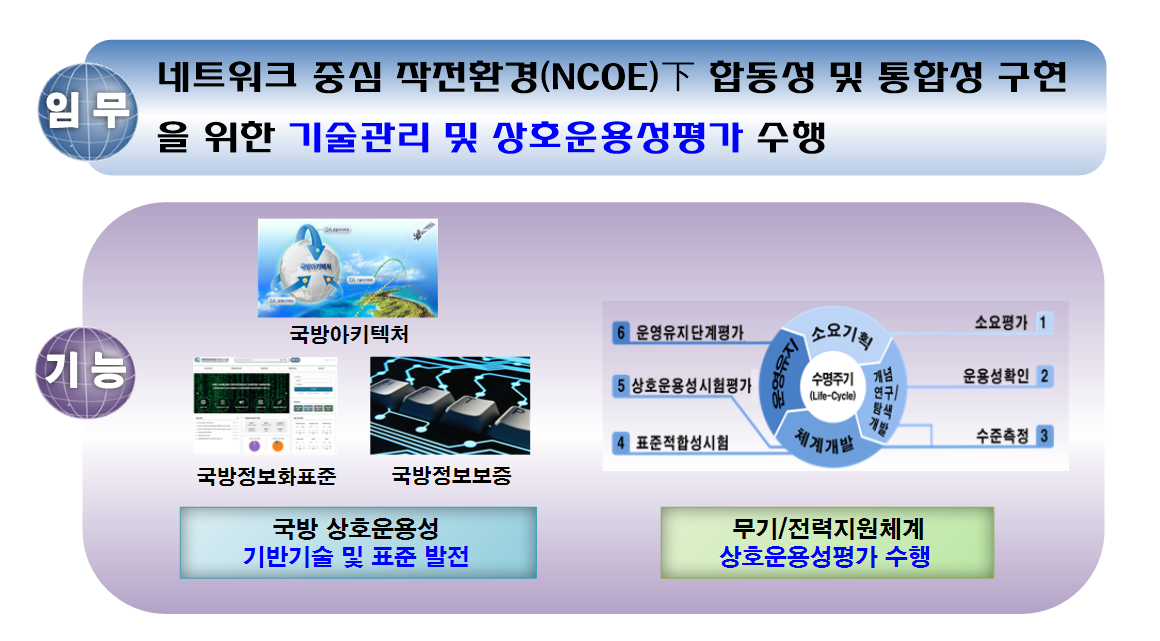 [Speaker Notes: LBS : Location Based Service(위치기반서비스)
IoB : internet of Biometry(네크워크의 지능화)

CPS : Cyber-physical system(스마트 팩토리 구축 핵심) : 제품 라이프사이클 전반에 걸친 가치사슬
        고객의 요구사항에 따라 아이디어 개발 과 제조에 대한 주문, 생산을 최적화 하여 최종 고객에게 
        전달되는 유통단계까지의 모든 것이 연계되고 연결된 서비스를 의미한다.]
2.  국방정보화표준 소개
국방정보화표준 분류
국방컴포넌트 표준과 전자정부표준프레임워크
국방정보화표준의 분류
국방정보화표준 소개
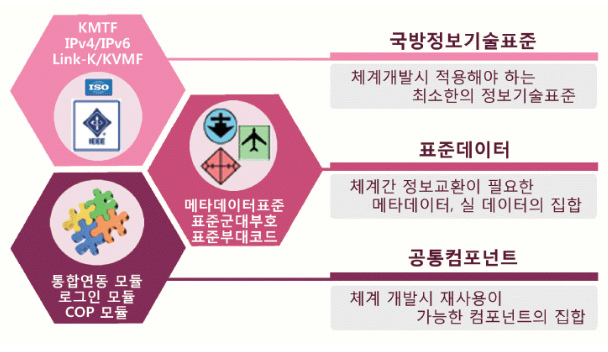 [Speaker Notes: LBS : Location Based Service(위치기반서비스)
IoB : internet of Biometry(네크워크의 지능화)

CPS : Cyber-physical system(스마트 팩토리 구축 핵심) : 제품 라이프사이클 전반에 걸친 가치사슬
        고객의 요구사항에 따라 아이디어 개발 과 제조에 대한 주문, 생산을 최적화 하여 최종 고객에게 
        전달되는 유통단계까지의 모든 것이 연계되고 연결된 서비스를 의미한다.]
국방컴포넌트와 전자정부표준프레임워크
국방정보화표준 소개
303개의 국방컴포넌트 중 프레임워크 및 공통컴포넌트 216건 등록
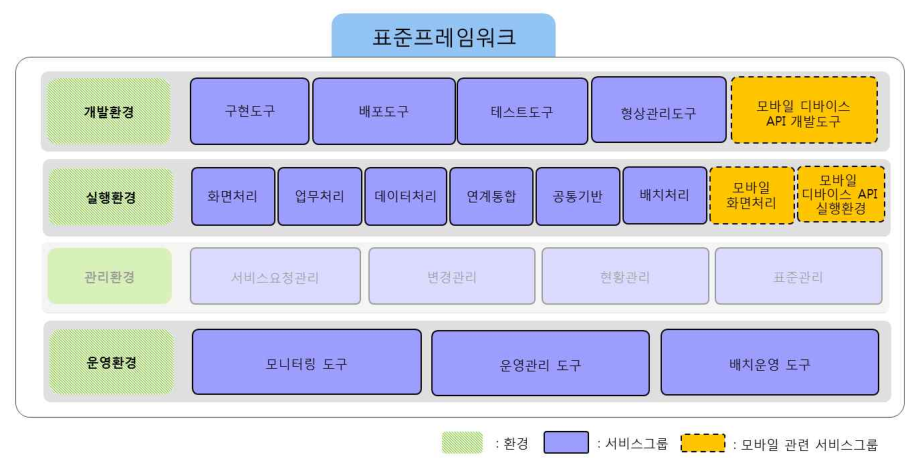 [Speaker Notes: LBS : Location Based Service(위치기반서비스)
IoB : internet of Biometry(네크워크의 지능화)

CPS : Cyber-physical system(스마트 팩토리 구축 핵심) : 제품 라이프사이클 전반에 걸친 가치사슬
        고객의 요구사항에 따라 아이디어 개발 과 제조에 대한 주문, 생산을 최적화 하여 최종 고객에게 
        전달되는 유통단계까지의 모든 것이 연계되고 연결된 서비스를 의미한다.]
3.   전자정부 표준프레임워크 적용현황
전자정부표준프레임워크 적용 간 장점
국방 內 전자정부표준프레임워크 적용 현황
전자정부표준프레임워크 적용 활성화를 위한 기관의 노력
전자정부 표준프레임워크 적용 간 장점
전자정부 표준프레임워크 적용현황
체계 개발시 재사용이 가능함
개발 및 실행 기반 환경 제공
일정한 품질 보장
유지보수성 용이함
[Speaker Notes: LBS : Location Based Service(위치기반서비스)
IoB : internet of Biometry(네크워크의 지능화)

CPS : Cyber-physical system(스마트 팩토리 구축 핵심) : 제품 라이프사이클 전반에 걸친 가치사슬
        고객의 요구사항에 따라 아이디어 개발 과 제조에 대한 주문, 생산을 최적화 하여 최종 고객에게 
        전달되는 유통단계까지의 모든 것이 연계되고 연결된 서비스를 의미한다.]
국방 內 전자정부 표준프레임워크 적용현황
전자정부 표준프레임워크 적용현황
2
10
9
13
1
3
[Speaker Notes: LBS : Location Based Service(위치기반서비스)
IoB : internet of Biometry(네크워크의 지능화)

CPS : Cyber-physical system(스마트 팩토리 구축 핵심) : 제품 라이프사이클 전반에 걸친 가치사슬
        고객의 요구사항에 따라 아이디어 개발 과 제조에 대한 주문, 생산을 최적화 하여 최종 고객에게 
        전달되는 유통단계까지의 모든 것이 연계되고 연결된 서비스를 의미한다.]
전자정부 표준프레임워크 적용 활성화를 위한 기관의 노력
전자정부 표준프레임워크 적용현황
국방 內 법제도화
국방상호운용성관리지시 제 27조 (국방컴포넌트 적용 기본 원칙)






국방상호운용성관리지시 제 28조 (국방컴포넌트 개발)
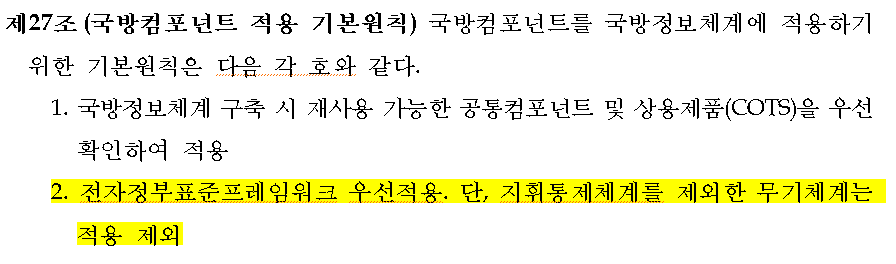 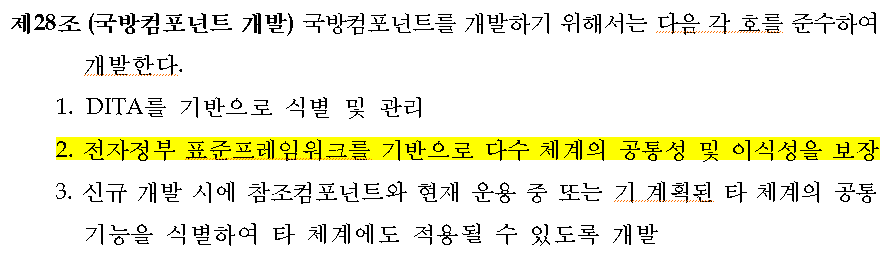 [Speaker Notes: LBS : Location Based Service(위치기반서비스)
IoB : internet of Biometry(네크워크의 지능화)

CPS : Cyber-physical system(스마트 팩토리 구축 핵심) : 제품 라이프사이클 전반에 걸친 가치사슬
        고객의 요구사항에 따라 아이디어 개발 과 제조에 대한 주문, 생산을 최적화 하여 최종 고객에게 
        전달되는 유통단계까지의 모든 것이 연계되고 연결된 서비스를 의미한다.]
전자정부 표준프레임워크 적용 활성화를 위한 기관의 노력(2/2)
전자정부 표준프레임워크 적용현황
획득 단계별 국방컴포넌트 적용 지원
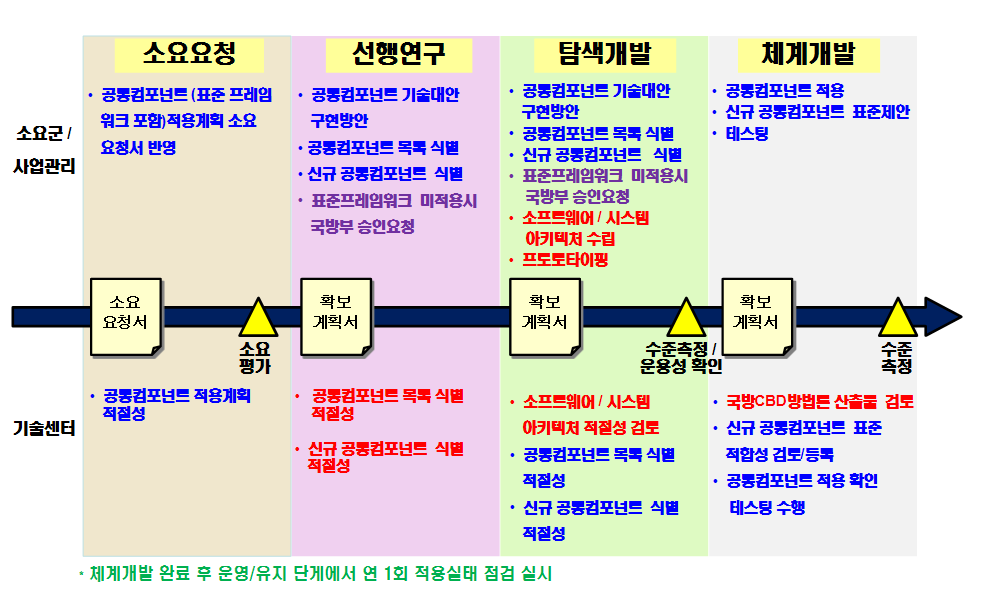 [Speaker Notes: LBS : Location Based Service(위치기반서비스)
IoB : internet of Biometry(네크워크의 지능화)

CPS : Cyber-physical system(스마트 팩토리 구축 핵심) : 제품 라이프사이클 전반에 걸친 가치사슬
        고객의 요구사항에 따라 아이디어 개발 과 제조에 대한 주문, 생산을 최적화 하여 최종 고객에게 
        전달되는 유통단계까지의 모든 것이 연계되고 연결된 서비스를 의미한다.]
4.   향후 추진 계획
한국지능정보화사회진흥원과 업무개선
업무프로세스 정립 및 개선
향후 추진 계획
국방의 요구사항 반영의 소극정 행정에서 적극적 요구사항 반영 프로세스 정립

절차도 및 설명
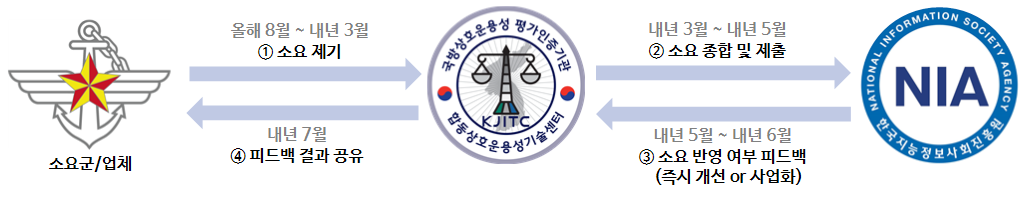 [Speaker Notes: LBS : Location Based Service(위치기반서비스)
IoB : internet of Biometry(네크워크의 지능화)

CPS : Cyber-physical system(스마트 팩토리 구축 핵심) : 제품 라이프사이클 전반에 걸친 가치사슬
        고객의 요구사항에 따라 아이디어 개발 과 제조에 대한 주문, 생산을 최적화 하여 최종 고객에게 
        전달되는 유통단계까지의 모든 것이 연계되고 연결된 서비스를 의미한다.]